PROJEKT MOBILNOSTIUČENIKA2022.   ANGERS, FRANCUSKA-2. roditeljski sastanak
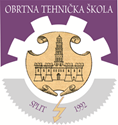 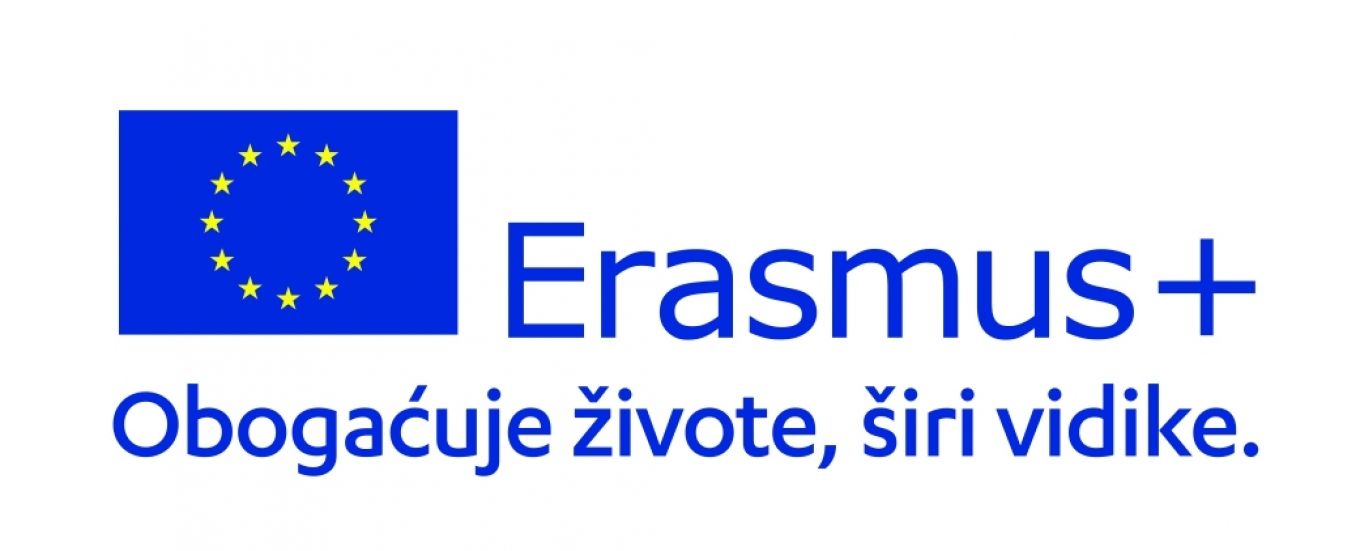 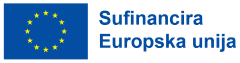 TIJEK PROJEKTNIH AKTIVNOSTI
KULTUROLOŠKA PRIPREMA
IZRADA ŽIVOTOPISA
JEZIČNA PRIPREMA
PSIHOLOŠKO-PEDAGOŠKA, FINACIJSKA PRIPREMA
MODEL FINANCIRANJA MOBILNOSTI
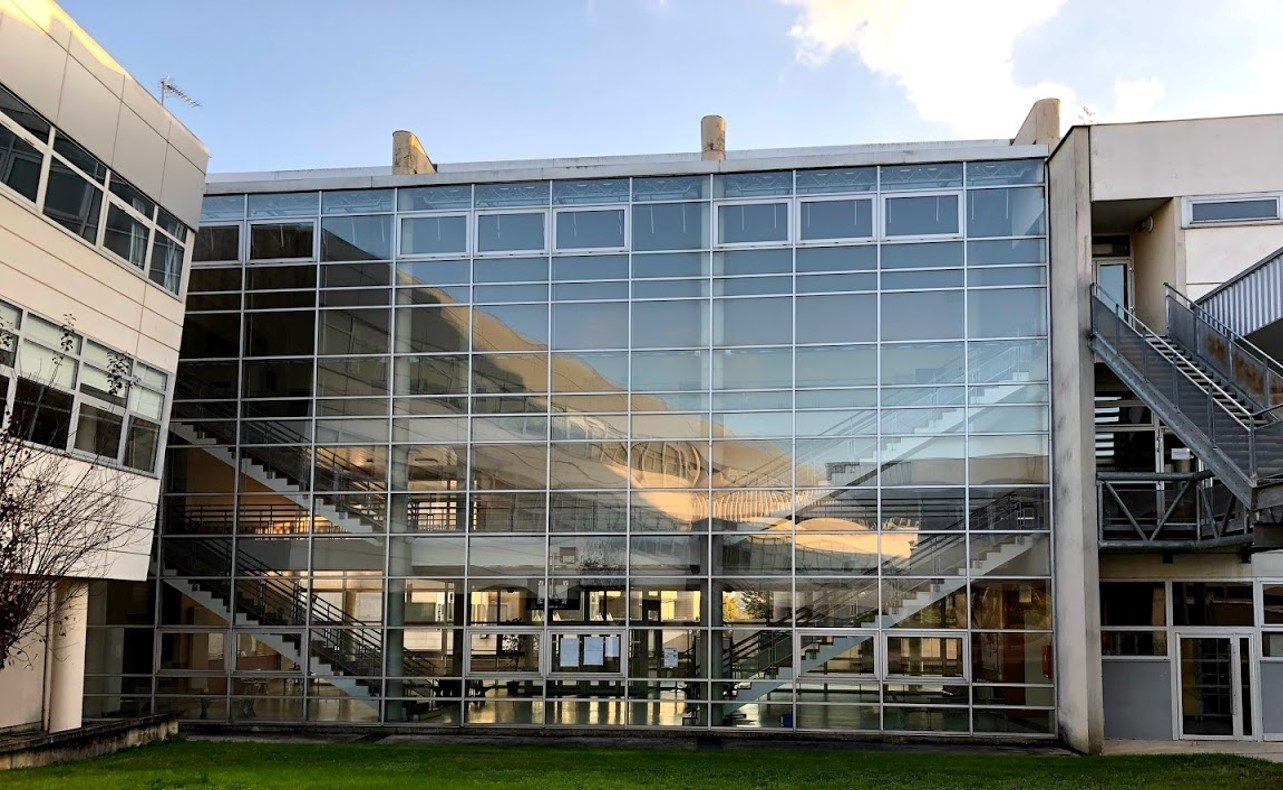 LYCÉE JEAN MOULIN 
             ANGER
https://jean-moulin.paysdelaloire.e-lyco.fr/Kontakt osoba: Christine Lemesle, nastavnica engleskog jezika, +33684948134
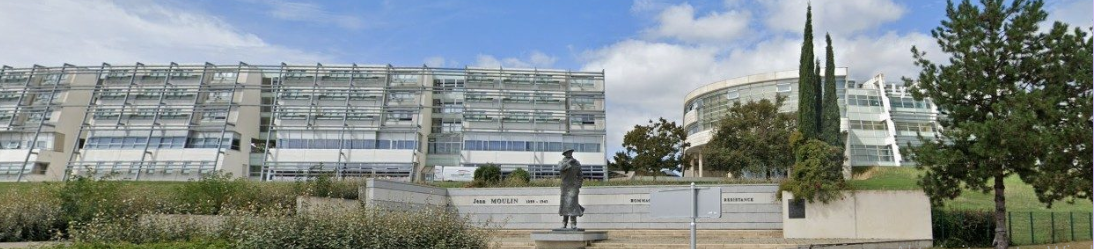 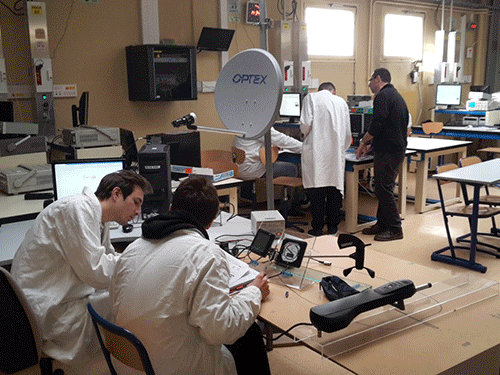 Praktična nastava: ŠKOLSKE RADIONICE+firme
SMJEŠTAJ ANGERS
SMJEŠTAJ PARIZ10.2.2023.
NASTAVNICI U PRATNJI
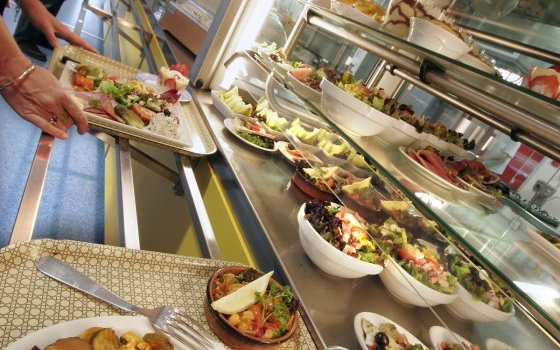 PREHRANA
-doručak i večera u školi preko tjedna
-ručak u školi ili u firmi preko tjedna

-tijekom vikenda: doručak u hotelu
-kulturološke aktivnosti tijekom vikenda
Udaljenosti vlakom:
Angers-Nantes: 35 min
Angers-Pariz: 2 h i 30 min (10.2)
-slobodne aktivnosti/ druženje
SLOBODNO VRIJEME
PARENTAL CONSENT
-Potpisivanje suglasnosti
POTPISIVANJE UGOVORA O DODJELI FINACIJSKE POTPORE
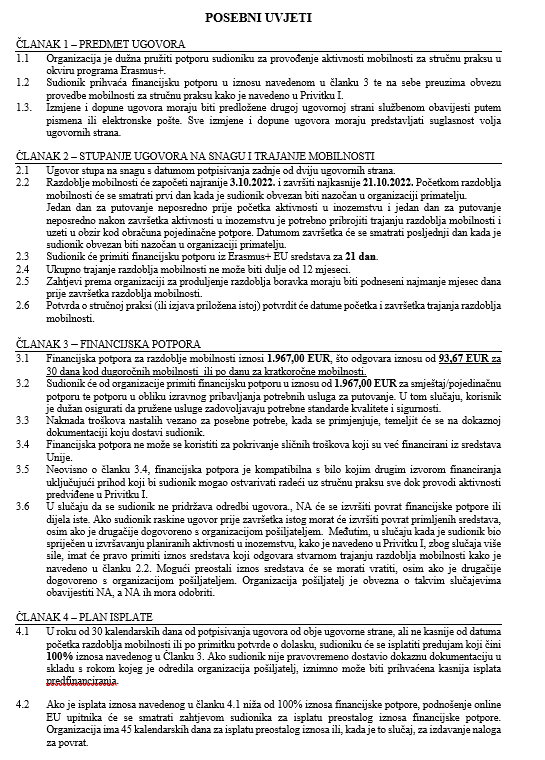 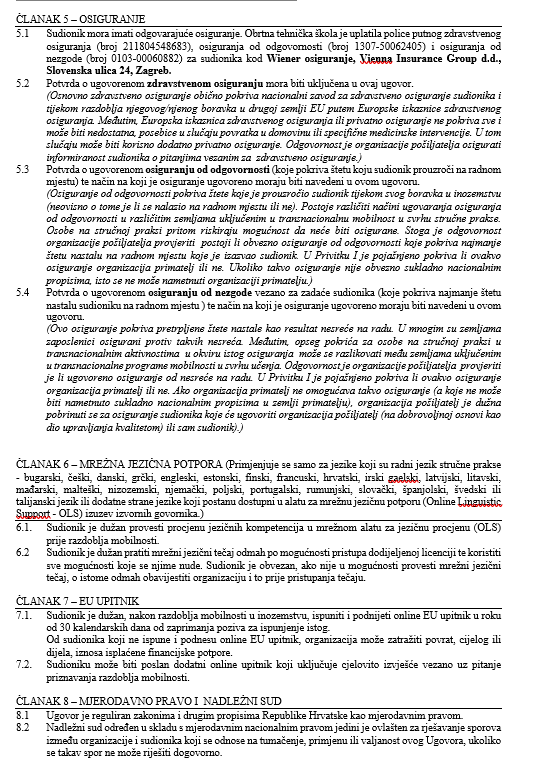 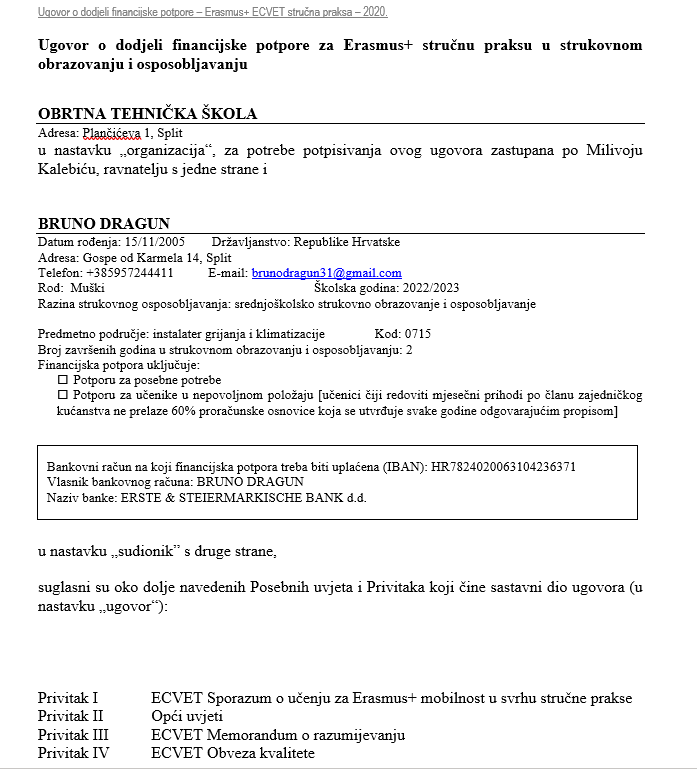 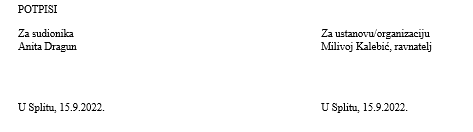 POTPISIVANJE UGOVORA O UČENJU (Learning Agreement)
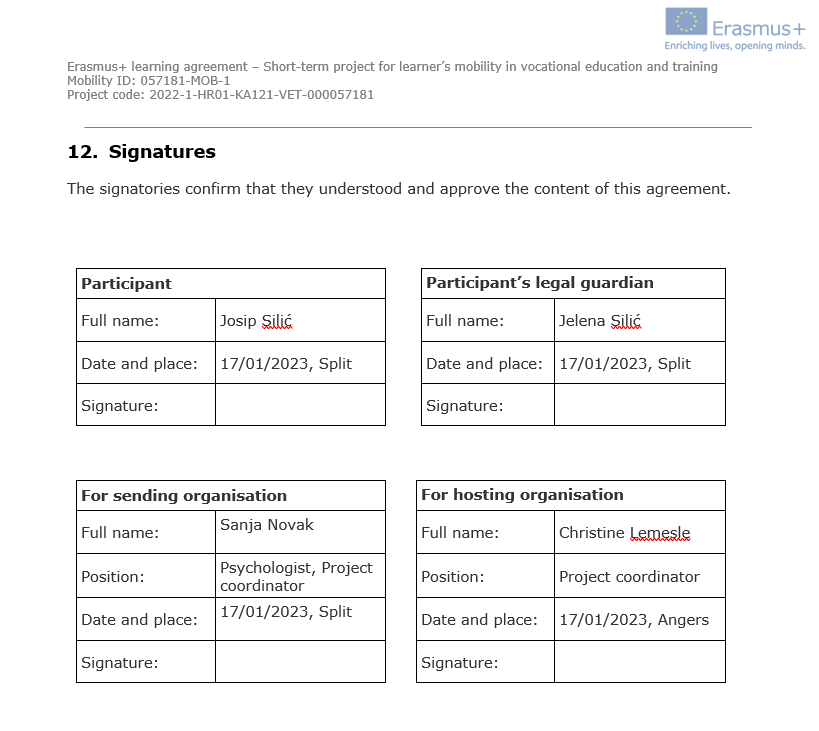 -popisani skupovi ishoda učenja 
i pojedinačni ishodi
-definirani načini vrednovanja

Potpisuju:
Učenik
Roditelj
Koordinator ustanove primateljice
Koordinator ustanove pošiljateljice